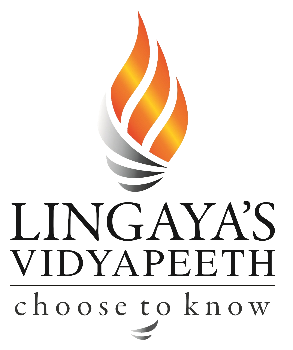 Subject: Principles Of Human Settlements-I
Topic: Patrick Geddes 
Presented by: Fazlur Rahman
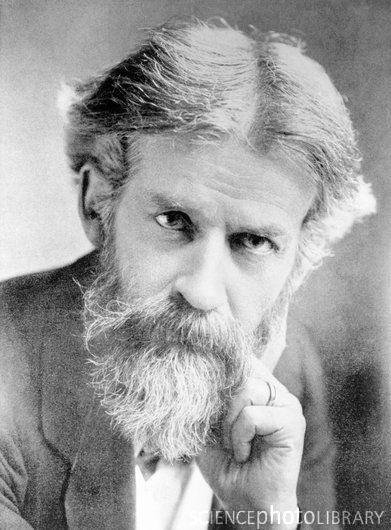 (1854-1932)				       Patrick Geddes
WHO INFLUENCED HIS THOUGHT PROCESSAND HOW
French sociologist Fredric Le Play

SOCIAL LIFE
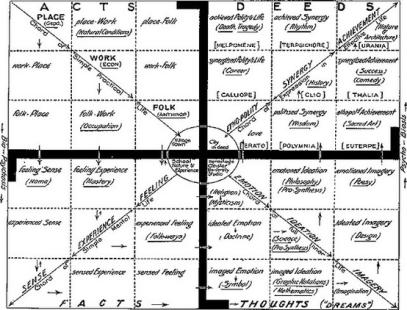 PLACE

WORK

FOLK
GEOGRAPHY

ECONOMICS

ANTHROPOLOGY
Governor of Madras
CULTURE
ARCHITECT
INFLUENCE OF PLACE SHAPING MAN
MAN GUIDING HIS OWN ACTIONS TO REMAKE PLACE.
EVOLUTION
competition and
the struggle for
existence
SOCIAL PROCESSES 
AND SPATIAL FORM
synergy
and co-operation
COMPREHENSIVE VISION BY USING THE LIFE SCIENCES - PARTICULARLY BIOLOGY AND PSYCHOLOGY.
ECONOMICS
WHAT WAS HAPPENING AT THAT TIME
TECHNOLOGICL, INDUSTRIAL, COMMERCIAL ADVANCES OF THE AGE






PEOPLE HAD FORGOTTEN THEIR WELL BEING AND HAPPINESS WAS DEPENDENT ULTIMATELY ON BIOLOGICAL FACTORS.
INDUSTRIALISATION

PROGRESS OF WEALTH AND 
POPULATION
INDUSTRIALISATION
LATE 19TH AND EARLY 20TH CENTURY
POSSIBLE TO CHANGE
CHEAP RRESOURCES

CHEAP PRODUCTS 

CHEAP LABOR
SWIFT MULTIPLICATION
OF QUANTITY OF LIFE

SWIFT EXHAUTION OF 
RESOURCES
RESOURCE EXHAUTION 
POVERTY + SLUMS
DULL EXISTANCE
DRAMATICALLY ALTERING THE CONDITIONS OF LIFE.
PLANNING THEORY
Know your city movement
how the problems have been solved before and then educate people to observe the rules of their own culture and develop these methods to deal with the greater problems occasioned by modern urban growth
CITY SHOULD BE STUDIED IN THE CONTEXT OF THE REGION.
INTEGRATION OF CULTURE,
 HISTORY AND URBAN FORM
EVOLUTIONARY HISTORY
PHYSICAL URBAN FORM
Indigenous customs
planning objectives
NATURE
Reinterpreted 
evaluated
REALISTIC, APPROPRIATE AND SATISFYING ON ECONOMIC AND SOCIAL, AESTHETIC AND SPIRITUAL LEVEL
PARTICIPATORY APPROACH
CONSERVATIVE SURGERY
TO DEAL WITH THE SHORT-TERM PROBLEM HE USED THE CONCEPT CALL CONSERVATIVE SURGERY
If the city and its population are an organic whole, then the wholesale demolition and restructuring of areas is similar to amputation of a limb on a living body. May be in extreme cases, it saves the life of the body, but only as a last resort
REGIONAL SURVEY
DEVELOP NEW WAYS OF OBSERVING AND ANALYZING CITIES.
insights into urbanization
potential of the city and its region for future development.
storehouse of information
long-term practical strategy for social development
‘Town-planning is not mere place-planning, nor even work-planning. If it is to be successful it must be folk-planning
CONTRAST
MODERN MEANS
OF
COMMUNICATION
CONURBATION
A conurbation is a region comprising a number of cities, large towns, and other urban areas that, through population growth and physical expansion, have merged to form one continuous urban and industrially developed area.
COMMON 
INTEREST
- WORK
TEL-AVIV
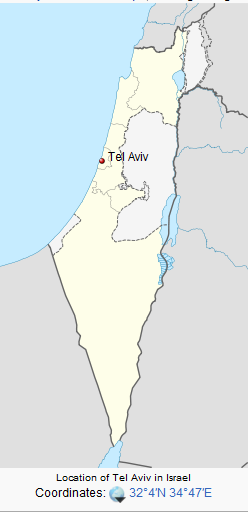 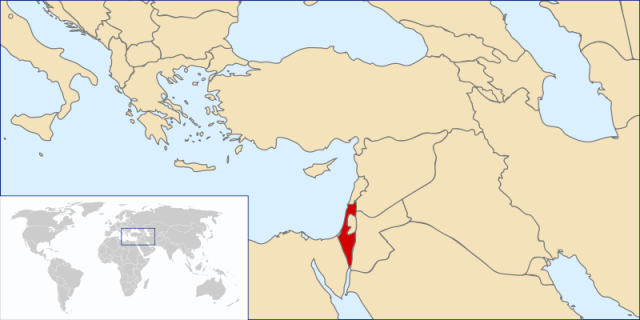 During the era of British rule in Palestine (1917-1948) it developed into a thriving urban centre, becoming Israel's foremost economic and metropolitan nucleus.
The city of Tel Aviv was founded in 1909 to the immediate north of the walled port city of Jaffa, on the hills along the eastern coast of the Mediterranean Sea.
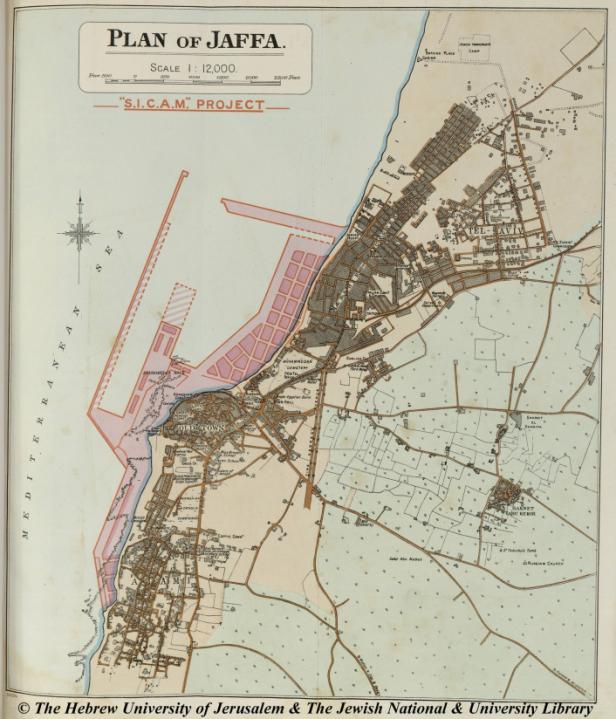 AREA
12acres - 140 ha/51.4 SQKM
POPULATION

plan a city for 100,000 

1925 -  25,000. 
  (immigration – riots)

2010 - 404,400
CONCEPT
http://historic-cities.huji.ac.il/israel/jaffa/maps/palmer
_1923_jaffa_d_b.jpg
http://historic-cities.huji.ac.il/israel/jaffa/maps/palmer
_1923_jaffa_d_b.jpg
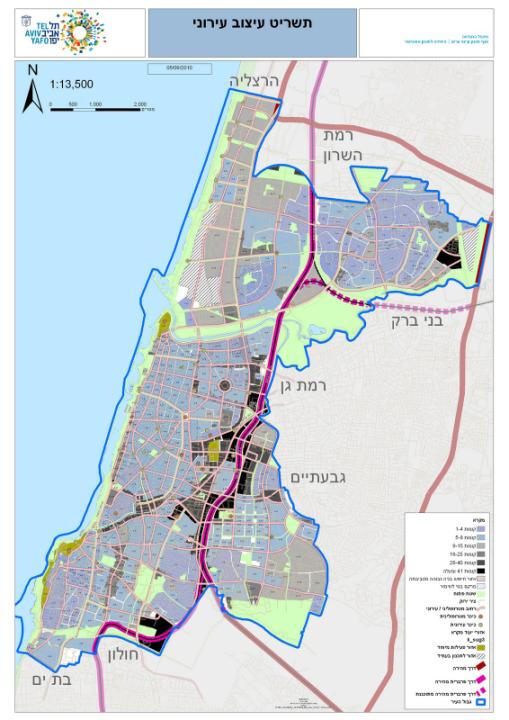 East-West 
boulevards
Boundary of Israel - dotted blue line.Existing road - brown line.Proposed road - red line.Railway - broken black line.Agriculture area - light green.Citrus groves - green checkers.Bathing and recreations area - yellow.Afforestation of sand dunes - dark green with yellow triangles.Afforestation in hills - dark green with brown triangles.Open spaces and park areas - green.Green belt round urban area - horizontal green lines.Antiquities areas - blue x.
Wind 
direction
NORTH –SOUTH
Large main boulevards
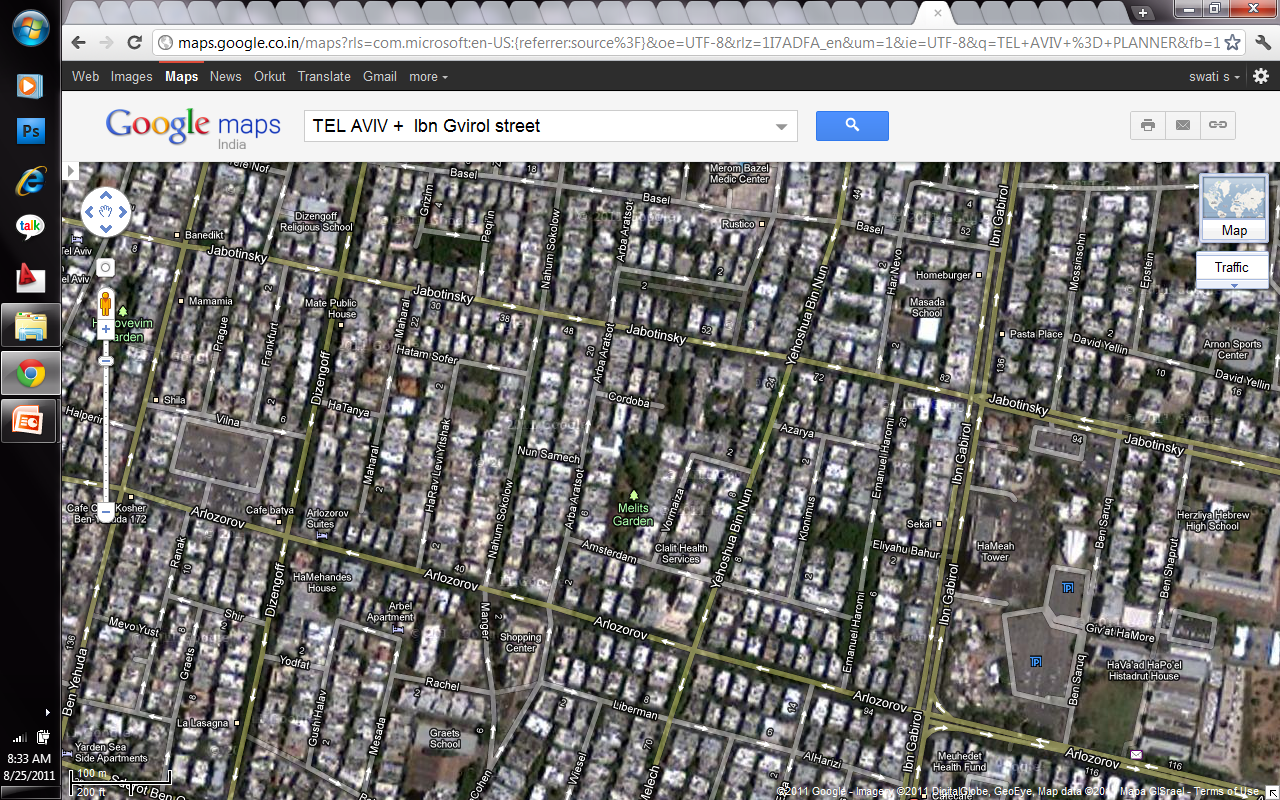 Each block or cluster was of a different design in shape and atmosphere and in planting, so that there was instant recognition of place and home
MORE THAN A SPATIAL SYSTEM – MORE OF A CULTURAL SYSTEM
public buildings or facilities – centre of the blocks
Also approximately at right angles to these main boulevards were small roads leading to “Blocks” as he called them..
In the “Blocks”, buildings were erected 4 meters from access roads and only 1.5 meters from the public gardens. This made for relatively high building density. And in the access roads to the blocks there were small commercial neighborhood units.
plan adapted to the geography and topography of the place and stressing the variety inherent in humans, in locality and in climate.
GEDDES IN INDIA
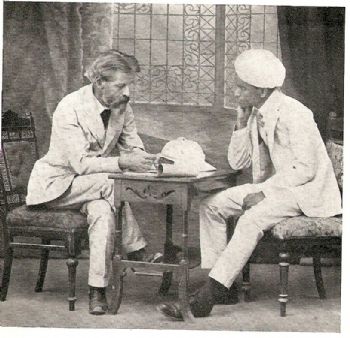 Geddes' connections with India are well known. 

He visited four times between 1914 and 1924, staying for two and a half years between 1916 and 1919
NOT PROFESSIONAL
INDIA CUT-OFF FROM EUROPEAN HOLOCAST
hardly representative or even the modern town planning movement in the west.
prepared to operate in the economic and social circumstances 
opposed to expensive and unrealistic activities of the British engineers and sanitarians
In India Geddes extended his ideas about regional surveying, cooperation between man and  the environment, synthesis of knowledge , historical traditions, involvement of the people in  their own betterment and the rediscovery of past traditions of city building.
GARDEN INSTINCT – natural and cheap method of waste disposal – ROMAN SPECIAL GOD OF MANURE, tree planting holiday..

TRADITIONAL KNOWLEDGE – water conservation (Lucknow, Chennai)

SURVEY AND RESEARCH into social problems

PRACTICAL REHOUSING SCHEMES
How relevant are his views today?
RETHINKING CITIES
CONTRIBUTIONS - GROUND BREAKING AT THE TIME ARE MORE RELEVANT TODAY
      HOLISTIC APPROACH + FUNDAMENTAL IDEA


	 GREEN POLITICS – 
       “BY LEAVES DO WE LIVE”
creation of an ecologically sustainable society
 rooted in environmentalism, social liberalism
and grassroots democracy
"Think Global, Act Local"
Advocated natural conservation
PEOPLE
connection between the individual and the environment, as described in his last major work, Life Outlines of General Biology, constitutes the core of modern planning.
Grass root efforts
consider the health of the entire planet and to take action in their own communities and cities